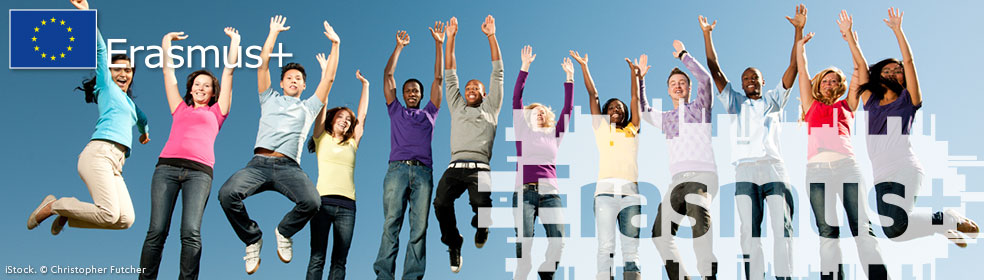 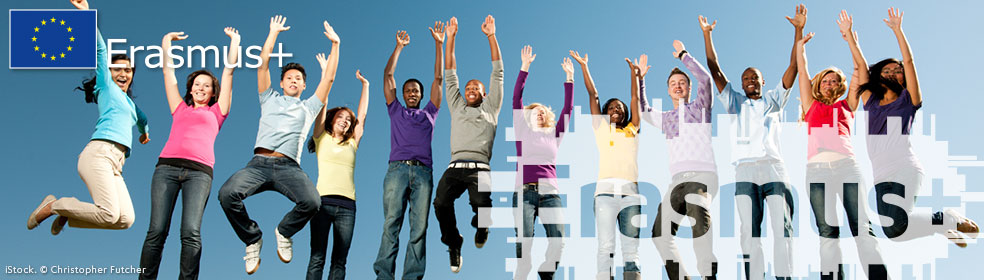 Napoli, 13 gennaio 2015
Il Programma Erasmus+
Agenzia Erasmus+, INDIRE Firenze

				Silvia Rettori, s.rettori@indire.it
Dal 2007-2013 al 2014-2020
Programmi esistenti fino al 31/12/2013
Dal 1° gennaio 2014
un unico programma integrato
per istruzione, formazione, gioventù e sport
PROGRAMMI INTERNAZIONALI PER L’ISTRUZIONE SUPERIORE
Erasmus mundus,
Tempus,
Alfa,
Edulink,
Programmi bilaterali
LIFELONG LEARNING PROGRAMME

Comenius
Erasmus
Leonardo
Grundtvig

Trasversale
Jean Monnet
(settore Studi sull’Unione Europea)
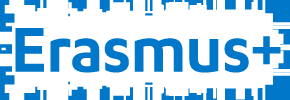 Gioventù in Azione
(Settore apprendimento giovanile non formale o informale)
2
Paesi eleggibili: Paesi del Programma
3
Paesi Partner - Paesi terzi
Apertura a Paesi terzi solo per alcune attività e soggetto ad accordi tra istituzioni
La Svizzera partecipa come paese terzo
4
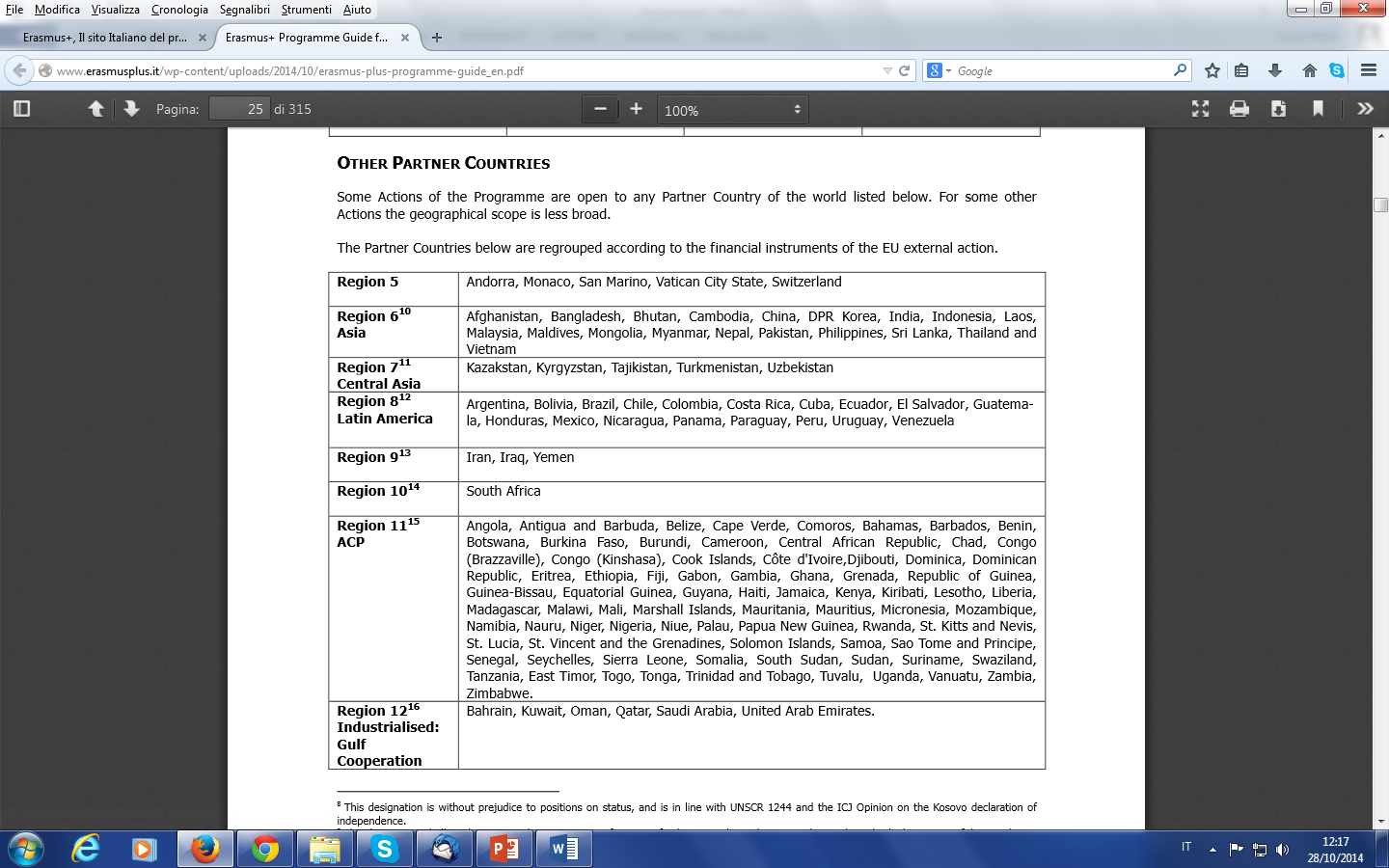 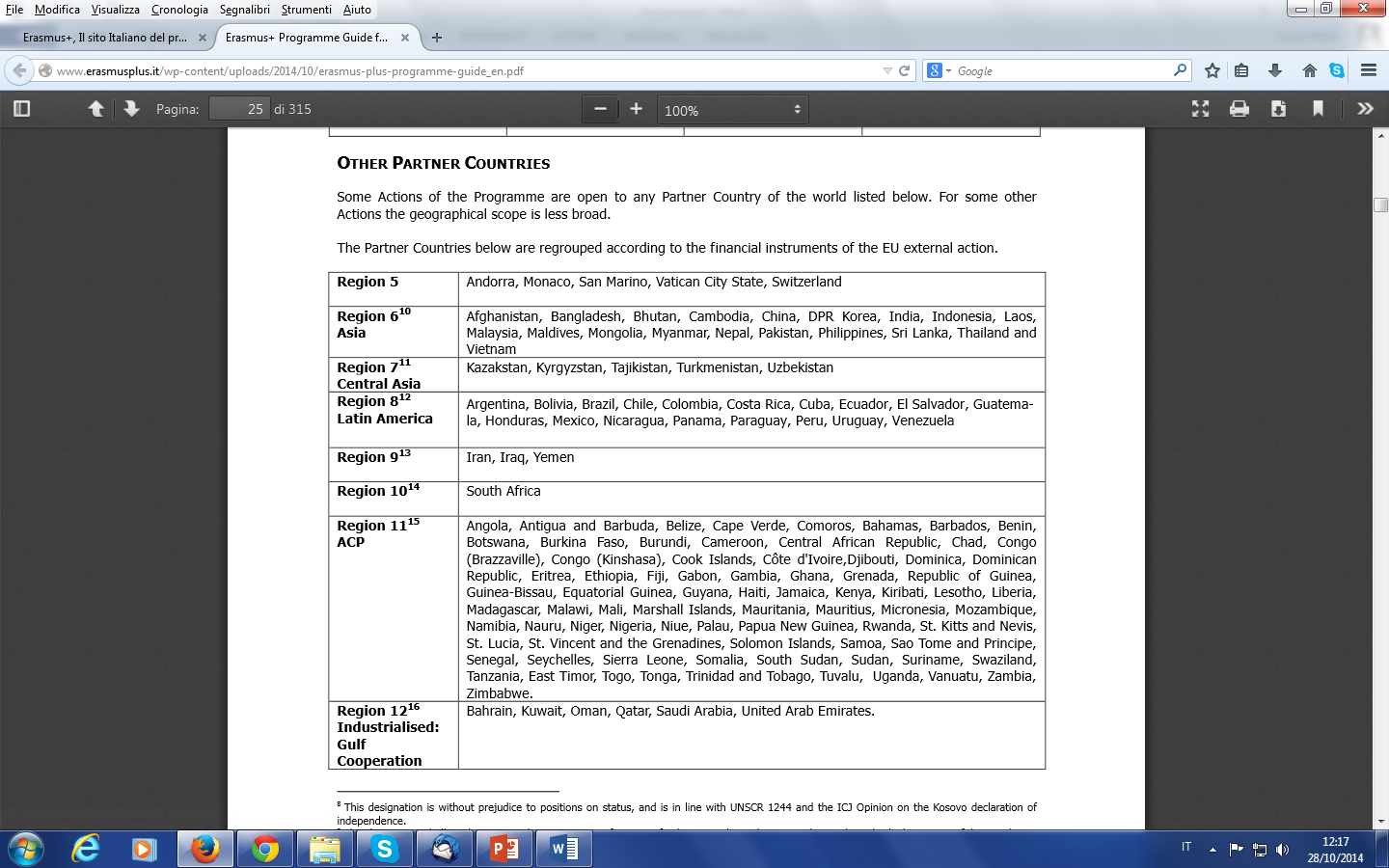 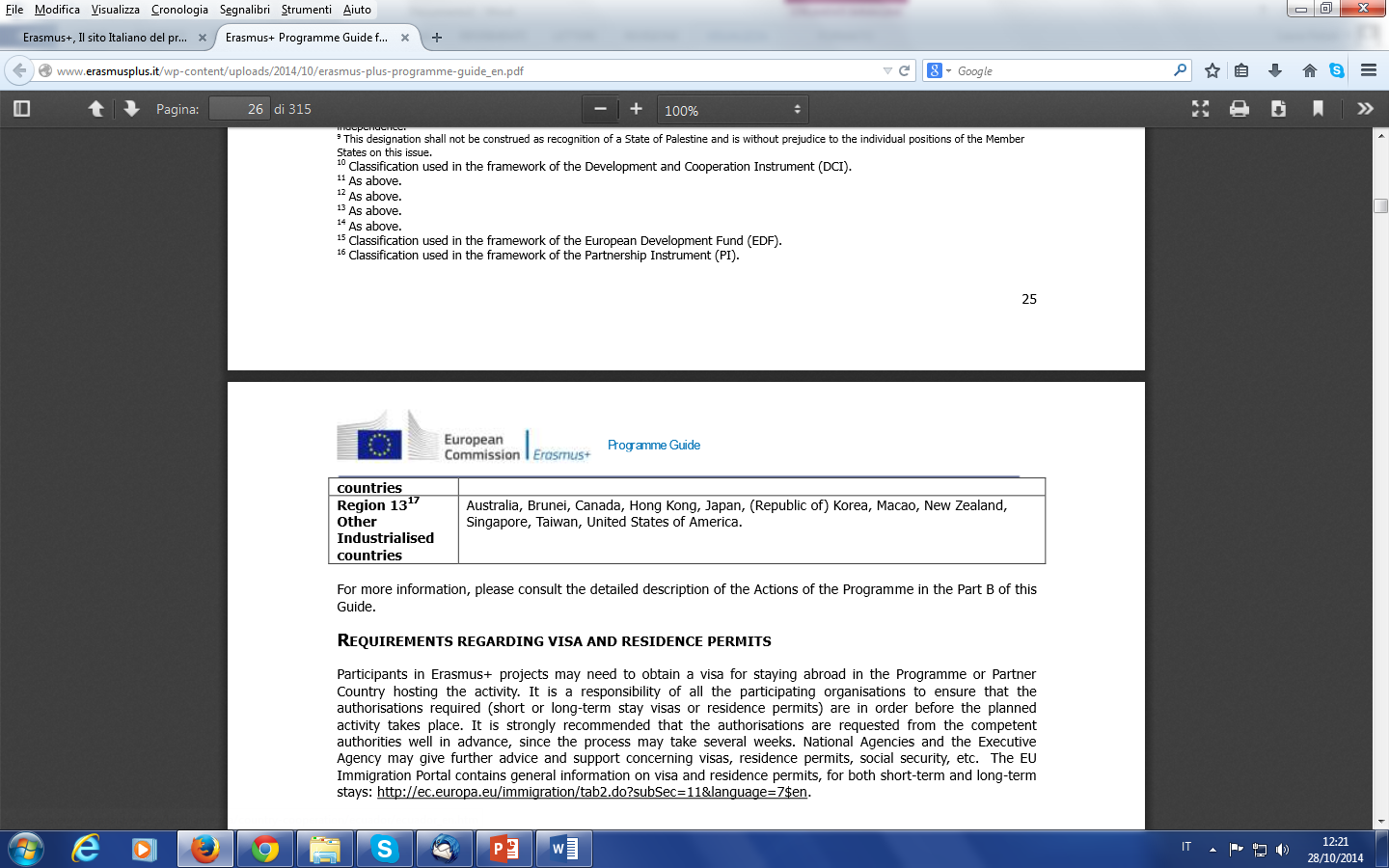 Apertura a Paesi terzi solo per alcune attività e soggetto ad accordi tra istituzioni
La Svizzera partecipa come paese terzo
5
3 Azioni chiave
Azione chiave 1
Mobilità individuale per apprendimento
Azione chiave 2

Cooperazione per l’innovazione e le buone pratiche
Azione chiave 3

Sostegno alla riforma delle politiche
6
Erasmus+ 2015 – Documenti ufficiali e Moduli : DOVE ?www.erasmusplus.itSezione                      Come partecipare 2015
Regolamento Ue 1288/2013 del Parlamento europeo e del Consiglio
Invito a presentare proposte in Erasmus+ 2015 (2014/C 344/10)Corrigendum all’Invito a presentare proposte Erasmus+ 2015 GU(C376/8)
Guida al Programma Erasmus+ 2015
7
Scadenze
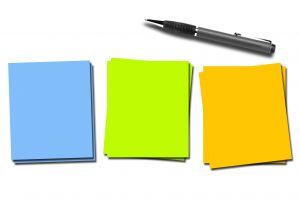 KA1: 4 Marzo 2015
KA2: 31 Marzo 2015
8
Focus suIstruzione scolastica
9
Attività
Mobilità per l'apprendimento per il personale docente e non che lavora nella scuola di invio;
Partenariati Strategici per la cooperazione tra scuole, enti locali /autorità regionali e altri settori;
eTwinning comunità on-line che offre servizi per gli insegnanti, alunni e dirigenti scolastici, formatori di insegnanti e insegnanti in formazione iniziale.
10
KA 1: Mobilità dello Staff
11
Obiettivi e priorità
Le attività si concentreranno sulle priorità comuni relative alla strategia Europa 2020 e Istruzione e formazione 2020
Le azioni nel campo dell’Istruzione e la Formazione perseguono i seguenti obiettivi specifici:
 Rafforzare il livello di competenze e capacità chiave rilevanti per il mercato del lavoro
Promuovere la qualità, l’eccellenza e l’internazionalizzazione negli Istituti e nei soggetti coinvolti
Favorire la dimensione internazionale dell’istruzione e della formazione
Migliorare l’insegnamento e l’apprendimento delle lingue
Attività eleggibili
Durata del progetto: 1 o 2 anni

Durata delle attività: da 2 giorni a 2 mesi (escluso il viaggio)
Per …

Attività di insegnamento: questa attività permette al personale scolastico, docente e non, di insegnare presso una scuola partner all’estero
Formazione dello staff: questa attività supporta lo sviluppo professionale di docenti, dirigenti e altro personale scolastico nelle seguenti modalità:
Partecipazione a corsi strutturati / eventi di formazione all'estero
Job-shadowing/periodo di osservazione all'estero in una scuola partner o in un altro ente competente in materia di istruzione scolastica
13
Attività eleggibili
Attività di insegnamento:
Le organizzazioni di invio e di accoglienza devono essere scuole con sede in diversi paesi del programma  

Formazione del personale:
L’organizzazione di invio deve essere una scuola (il richiedente)
L’organizzazione di accoglienza può essere:
Una scuola o un istituto di istruzione superiore
Una organizzazione pubblica o privata attiva nel mercato del lavoro (piccola impresa), ente pubblico, istituto di ricerca

Ciascuna organizzazione deve avere sede in un paese aderente al Programma. No paesi terzi
14
Approccio istituzionale
NO alle candidature individuali

Le scuole si candidano per un “progetto di mobilità" di 1 o 2 anni, che include diverse mobilità individuali



I nominativi dei singoli partecipanti e i dettagli del corso non sono richiesti nel modulo di candidatura
15
KA1 SCUOLA
Esclusivamente scuole: statali e paritarie - di ogni ordine e grado,dalla scuola dell’infanzia alla scuola secondaria di secondo grado. I privati non possono richiedere una sovvenzione per la KA1 settore scuola. Gli asili nido comunali possono fare domanda tramite il Comune di appartenenza.

Novità Call 2015: Può candidarsi un Consorzio composto da minimo 3 scuole con sede nello stesso Paese. Il modulo permette di scegliere l’opzione CONSORTIUM e di inserire i dati dei singoli partner. 

Il Coordinatore del consorzio non potrà essere una scuola, ma sarà una local/regional authority, ovvero l’Ufficio Scolastico Regionale di riferimento, e questo non potrà essere ‘sending institution’.
Chi può candidarsi
Come posso trovare un corso di formazione?
e una scuola per incarichi di insegnamento?
Non esiste più una Banca Dati Europea delle Attività di Formazione
(Catalogo dei Corsi)

La scelta del corso potrà avvenire liberamente per esempio tramite:
la nuova piattaforma School Education Gateway
 http://www.schooleducationgateway.eu/en/pub/index.htm 

Ricerca su internet

Contatti privati

Istituti di Lingua e Cultura presenti sul territorio (Istituto di Lingua Francese…)

La scelta dell’istituto ospitante potrà avvenire tramite:

Etwinning
Partenariati Comenius o Grundtvig
Gemellaggio tra città
Partecipazione antecedente a una mobilità Comenius o Grundtvig
Contatti privati
17
Criteri di valutazione qualitativa: a p. 61 della Guida al programma
Pertinenza del progetto 30 pt
Rispetto agli obiettivi e le priorità dell’azione
Qualità del progetto e implementazione 40 pt
Chiarezza, completezza e congruenza delle attività proposte.
Impatto e disseminazione 30 pt
Impatto del progetto soprattutto all’interno e all’esterno delle organizzazioni partecipanti e non solo sui singoli partecipanti
Punteggio minimo per la selezione 60 pt
Obiettivo minimo per un progetto di qualità: ottenere almeno la metà dei punti disponibili in ciascuno dei tre criteri di valutazione
Candidature identiche o simili presentate da istituti/organizzazioni diverse saranno valutate molto attentamente e potranno essere respinte
Per un buon progetto di mobilità
Selezione dei partecipanti
Per l’individuazione dei singoli partecipanti la scuola di provenienza deve seguire criteri chiari, semplici e coerenti che si devono integrare con quelli più generali del progetto di mobilità.
Piano di Sviluppo Europeo
(European development plan)
Fa parte del modulo di candidatura, è un documento che individua le necessità dell’istituto in termini di sviluppo della qualità e il modo in cui le attività europee pianificate soddisferanno queste necessità.
Le attività previste devono essere rilevanti sia per i singoli partecipanti che per la scuola nel suo complesso
19
Nel caso di Job shadowing o di attività di insegnamento:
Trovare per tempo la scuola ospitante perché deve essere indicata nel modulo di candidatura
Preparare con il Dirigente della scuola ospitante un programma giornaliero dettagliato (learning agreement) e prevedere se del caso la reciprocità
Verificare se l’isituto ospitante ha un calendario diverso da quello italiano per organizzare la partenza in modo ottimale per entrambi gli istituti
IMPORTANTE per tutte le tipologie di attività

Valutare tutte le soluzioni possibili per affrontare il periodo di assenza del personale
20
KA 2 : Partenariati strategici
21
KA 2: Partenariati Strategici
Approccio settoriale:
Rivolti ad obiettivi politici, sfide e bisogni di un settore specifico (es. istruzione superiore, formazione professionale VET, istruzione scolastica, educazione degli adulti, gioventù)
Modulo solo scuole:
KA2 Partenariati strategici School to school
Approccio transettoriale:
Promozione e cooperazione tra settori diversi (es. rilevanti per più settori e/o con organizzazioni provenienti da vari campi) dovrà essere indicato nel modulo di candidatura come priorità maggiormente rilevante una priorità orizzontale.
22
KA 2: Partenariati Strategici
E’ importante che ogni partenariato strategico persegua almeno una priorità orizzontale o almeno una priorità tematica settoriale

Le priorità orizzontali e settoriali KA2 sono indicate nella
Guida al Programma a p. 106
23
KA 2: Partenariati Strategici
La rilevanza delle candidature proposte rispetto alle priorità politiche e settoriali sarà oggetto di valutazione e avrà un peso determinante nell’attribuzione del punteggio finale – Fondamentale sarà la scelta della Priorità principale (the most relevant) sulla quale dovrà vertere in maniera chiara l’intero progetto:
partenariato transettoriale: indicare una priorità orizzontale;
partenariato settoriale: verrà indicata almeno una priorità settoriale.
24
KA 2: Partenariati Strategici
Priorità specifiche Educazione Scolastica
Ridurre l’abbandono scolastico precoce

 Migliorare il raggiungimento delle di competenze di base

 Rafforzare la qualità nell’educazione e nella cura della prima infanzia

 Migliorare la professionalità dell’insegnamento
Istituzioni eleggibili
E’ eleggibile qualsiasi istituzione pubblica o privata, con sede in un paese partecipante al Programma ad esempio:

un istituto di istruzione superiore;

una scuola / istituto statale o paritario

un Ente non-profit, associazione, ONG;

una piccola, media o grande impresa, pubblica;

un ente pubblico a livello locale, regionale o nazionale;

camere di commercio, industria, artigianato/associazioni professionali e sindacati;

un istituto di ricerca;
26
Paesi terzi
I Paesi Terzi nei Partenariati Strategici nell’ambito Scuola-Università-Università-Adulti possono essere partner di un progetto se e solo se la loro partecipazione apporta un valore aggiunto rilevante al progetto. I paesi terzi non possono essere coordinatori e non concorrono a determinare il numero minimo di partner richiesto.
IMPORTANTE: non è eleggibile la partecipazione di un’organizzazione di in paese terzo in un Partenariato Strategico tra sole scuole
27
Come partecipare
Un partenariato strategico è transnazionale e coinvolge
almeno 3 organizzazioni di almeno 3 paesi diversi aderenti al programma
Tutte le organizzazioni partecipanti devono essere scelte al momento della presentazione della domanda

Durata del Progetto: 2 o 3 anni (con estensione fino ad un massimo
di sei mesi purché la durata complessiva non superi i 3 anni)
28
Come partecipare
Solo 2 Paesi in caso di:

Partenariati strategici con solo scuole;
Partenariati strategici che promuovono la cooperazione tra  autorità scolastiche a livello locale/regionale.
29
Come partecipare
Partenariati strategici che promuovono la cooperazione tra  autorità scolastiche a livello locale/regionale
Nei due paesi si deve formare un CONSORZIO il cui capofila è un’autorità scolastica decisa a livello Nazionale.
Per l’Italia il MIUR ha indicato Comuni, Provincie e Regioni come autorità scolastica capofila.
Completa il Consorzio:
almeno una scuola
almeno un’organizzazione che opera nel settore scolastico.
30
Come partecipare
Solo il coordinatore del partenariato presenta la candidatura ONLINE alla propria Agenzia Nazionale;
Soltanto l’Agenzia Nazionale del coordinatore esprime una valutazione qualitativa dell’intero partenariato;
3. Se il partenariato non coinvolge solo scuole il finanziamento viene affidato interamente al coordinatore: tutti gli altri Enti partner firmano un mandato per conferire al coordinatore la responsabilità di agire come principale beneficiario.
4.Se il partenariato è solo fra scuole, ciascuna scuola riceve il finanziamento dalla propria Agenzia Nazionale.
31
Mobilità possibili
Mobilità di lungo termine (da 2 a 12 mesi)
Insegnamento e incarichi di formazione staff;
Mobilità per studio degli alunni: almeno 14 anni, iscritti regolarmente alla scuola, la reciprocità non è obbligatoria.
 Mobilità di breve termine (5 gg a 2 mesi)
Eventi di formazione del personale
Scambi di breve durata tra gruppi di alunni (no limite d’età);
Mobilità mista (virtuale e fisica di breve durata);
32
Mobilità possibili
Le mobilità non devono essere fini a se stesse ma aggiungere valore al progetto!

Non confondere le mobilità con gli Incontri di progetto tra i partner necessari ai fini dell’attuazione e del coordinamento!
33
Criteri di valutazione qualitativa
Pertinenza del progetto 30 pt
Rispetto agli obiettivi e le priorità dell’azione
Qualità del progetto  20 pt
Chiarezza, completezza e congruenza delle attività proposte.
Qualità della squadra del progetto 20 pt
Composizione appropriata e non squilibrata
Impatto e diffusione  30 pt
Impatto sui partecipanti e sulle organizzazioni durante tutto l’arco del progetto. Impatto al di fuori e condivisione dei risultati. Materiali prodotti resi disponibili mediante licenze aperte
Punteggio minimo per la selezione  60 pt
Obiettivo minimo per un progetto di qualità: 
ottenere almeno la metà dei punti disponibili in ciascuno dei tre criteri di valutazione
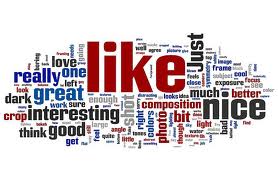 Contatti:
Agenzia Erasmus+ INDIRE
Istruzione Scolastica, Educazione degli Adulti, Istruzione Superiore

Via C. Lombroso, 6/15
50134 Firenze
Email: erasmusplus@indire.it
Info:

www.erasmusplus.it

facebook.com/EUErasmusPlusProgramme

facebook.com/ErasmusPlusIta

twitter.com/ErasmusPlusInd
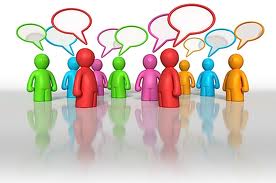 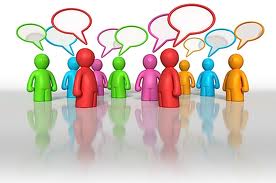 35